DIURETICS
By: 
		Prof. A. Alhaider
			1436 H
Anatomy and Physiology of Renal system
Remember the nephron is the most important part of the kidney which regulates fluid and electrolytes.

 Urine formation:
Glomerular filtration  How many  liters per  24 H?
 Tubular re-absorption  (around 98%)
 Tubular secretion
How could urine output be increased ?
	↑ Glomerular filtration  Vs ↓ Tubular reabsorption  (the most important clinically)

 Purpose of Using Diuretics
	1.  To maintain urine volume ( e.g.: renal 		failure) 
	2.  To mobilize edema fluid (e.g.: heart failure, 	liver failure; nephrotic syndrome) 
	3.  To control  high blood pressure.
What are the renal transport mechanisms in:
Proximal convoluted tubule  60-70% 
	(Isotonic)
Thick portion of ascending limb of the loop of Henle. 25%

Distal convoluted tubule 5-10%

Cortical collecting tubule 5% (Aldosterone and ADH)
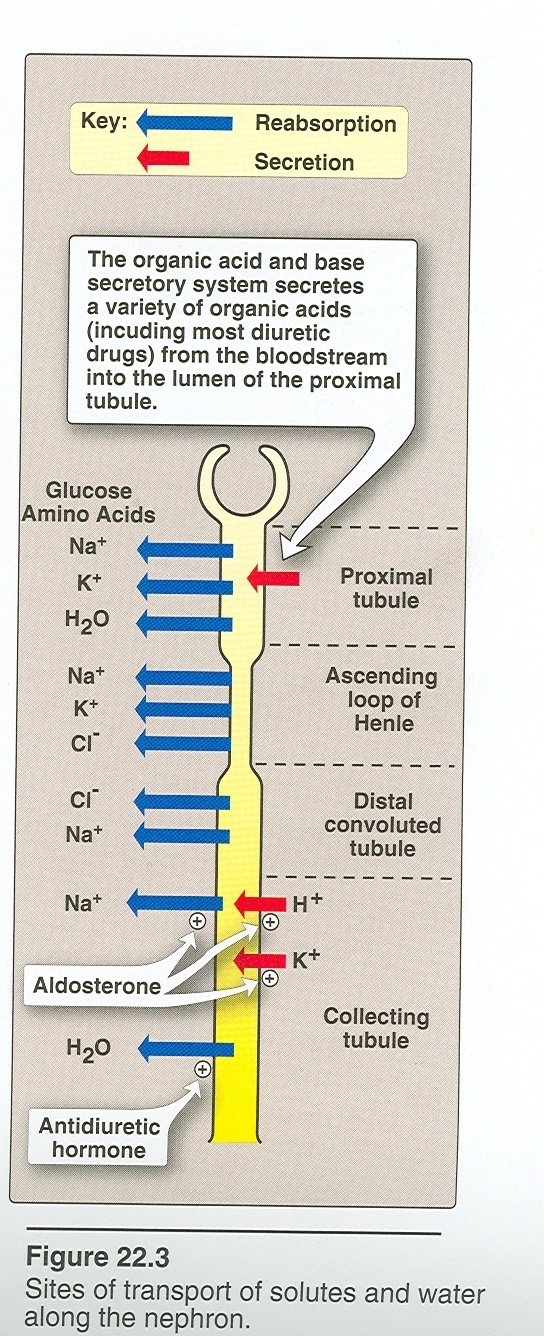 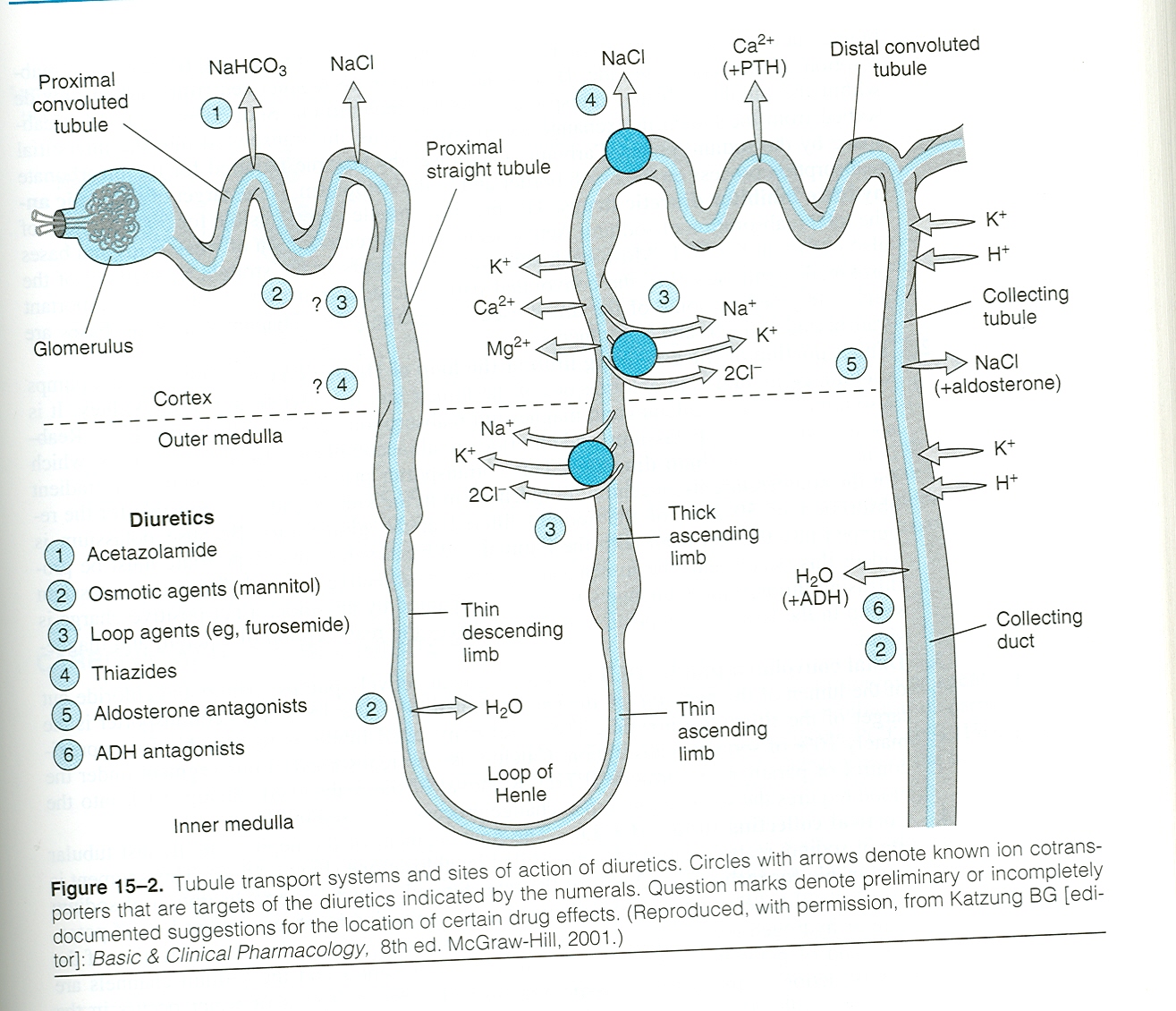 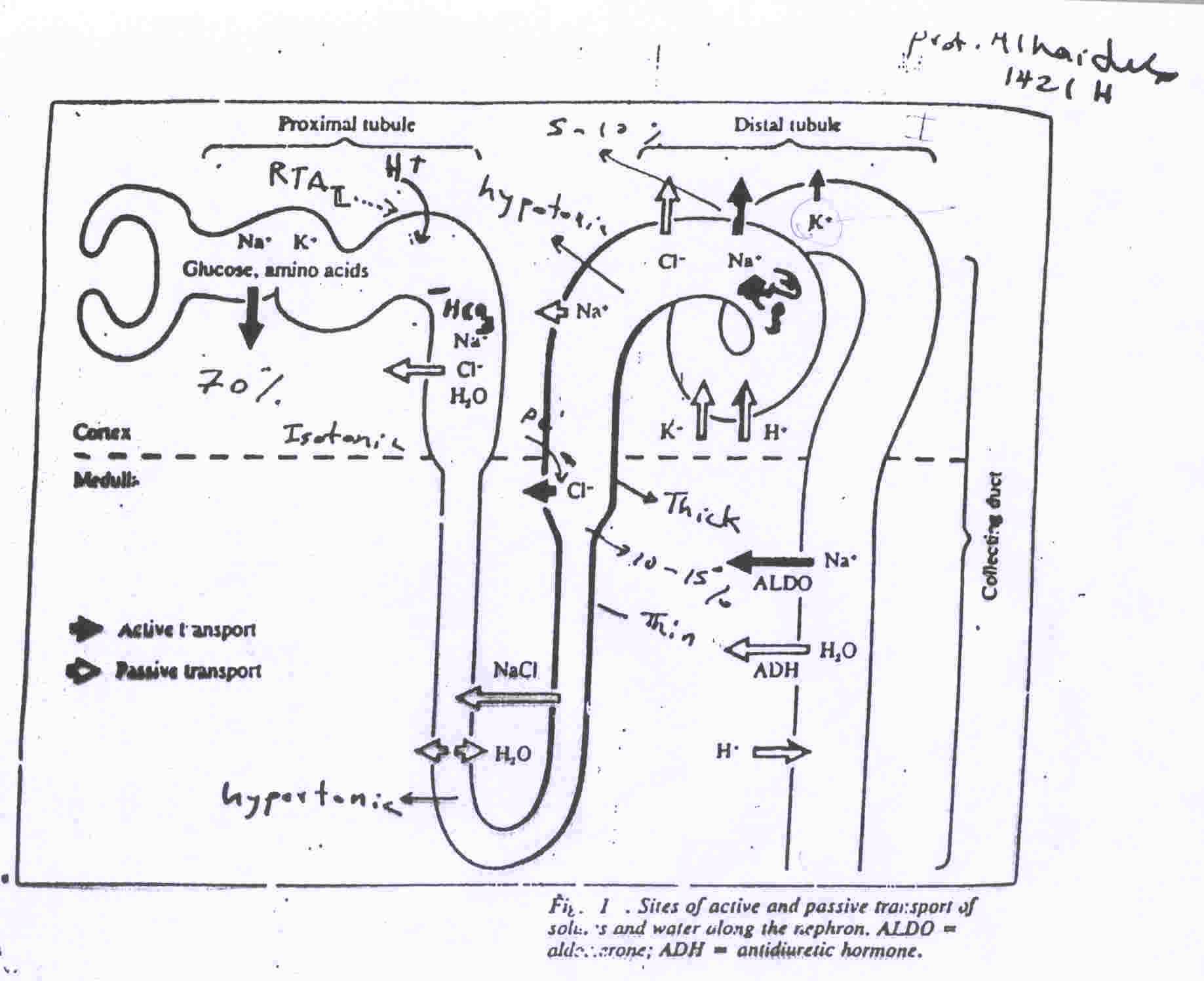 Classification of Diuretics
The best way to classify diuretics is to look for their Site of action in the nephron

	A)	Diuretics that inhibit transport in the Proximal 	Convoluted Tubule (Osmotic diuretics M; Carbonic 	Anhydrase Inhibitors)

	B)	Diuretics that inhibit transport in the Medullary 	Ascending Limb of the Loop of Henle (Loop diuretics)

	C)	Diuretics that inhibit transport in the Distal Convoluted 	Tubule(Thiazides : Indapamide ; Metolazone)

	D)	Diuretics that inhibit transport in the Cortical Collecting 	Tubule (Potassium spring diuretics)
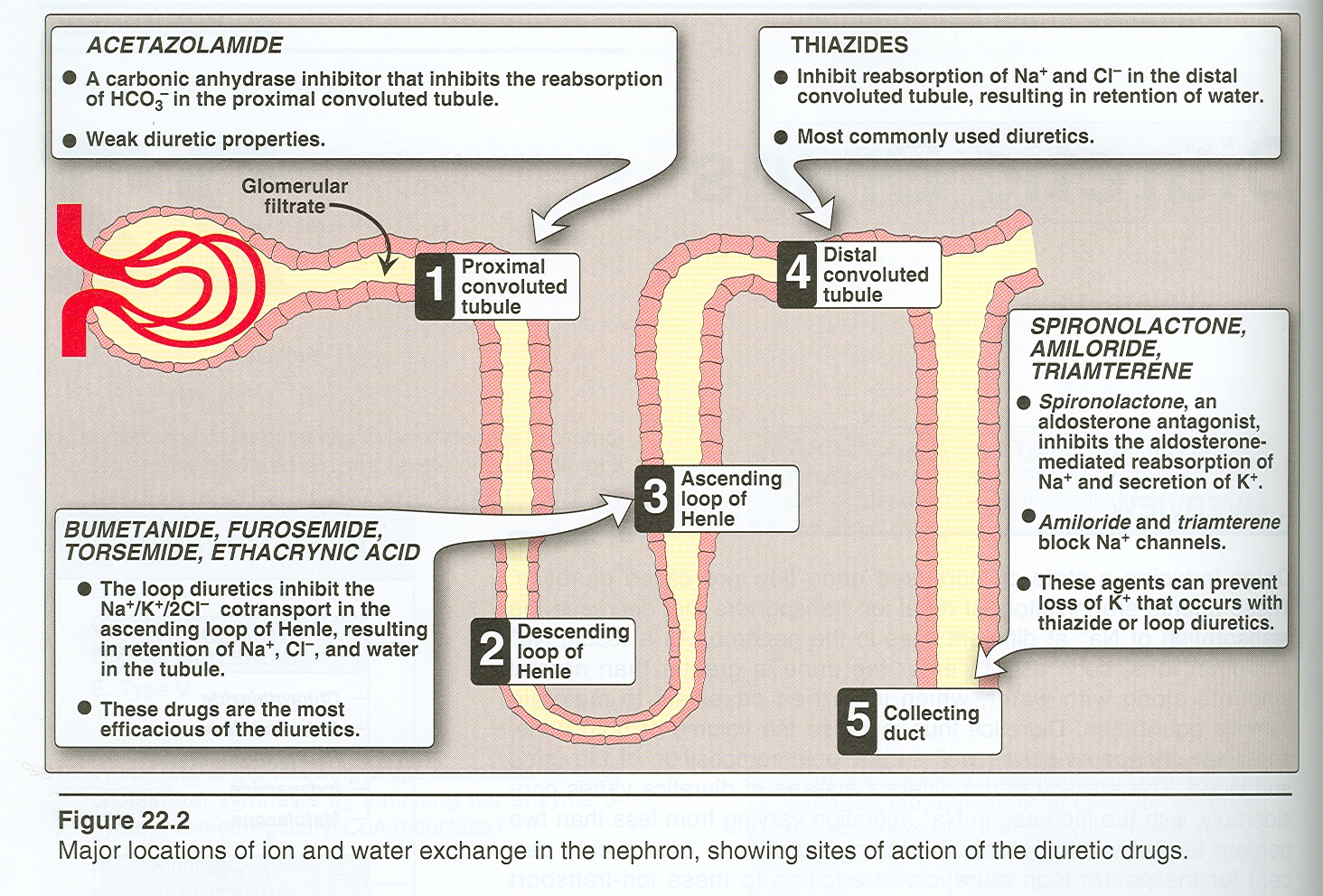 A. Diuretics that inhibit transport in the Convoluted Proximal Tubule
Osmotic Diuretics (e.g.: Mannitol) 
	MOA: They are hydrophilic compounds that are easily filtered 
	through the glomerulus with little re-absorption and thus 
	increase urinary output via osmosis.. 
	PK:  Given i.v   
	Can  it be given orally?
	 Indications: 
		- to decrease intracranial pressure in neurological condition
		- to decrease intraocular pressure in acute glaucoma
		-  to maintain high urine flow in acute renal failure
		   during shock
Adverse Reactions of  Manitol:
		- Extracellular water expansion and 	dehydration
		- Hypernatremia due to loss more water than 	  sodium
Can you conceder Osmotic Agents as good Diuretics?
Carbonic Anhydrase Inhibitors (Acetazolamide (Oral) ; Dorsolamide (Ocular)  ; Brinzolamide (Ocular)
	MOA  see figure 2-4) Simply inhibit reabsorption  of  sodium and  bicarbonate by inhibiting carbonic anhydrase
		What  are  the Compensatory mechanisms  and side effects?
	
	Clinical Uses:

Why Acetazolamide  is  not used as a diuretic ?

Glaucoma   Mechanism?

Alkalization of  urine and metabolic alkalosis.   

Epilepsy;  Benign intracranial hypertension

 Acute mountain sickness
What are the differences between acetazolamide and dorzolamide or brinzolamide? Oral vs Topical
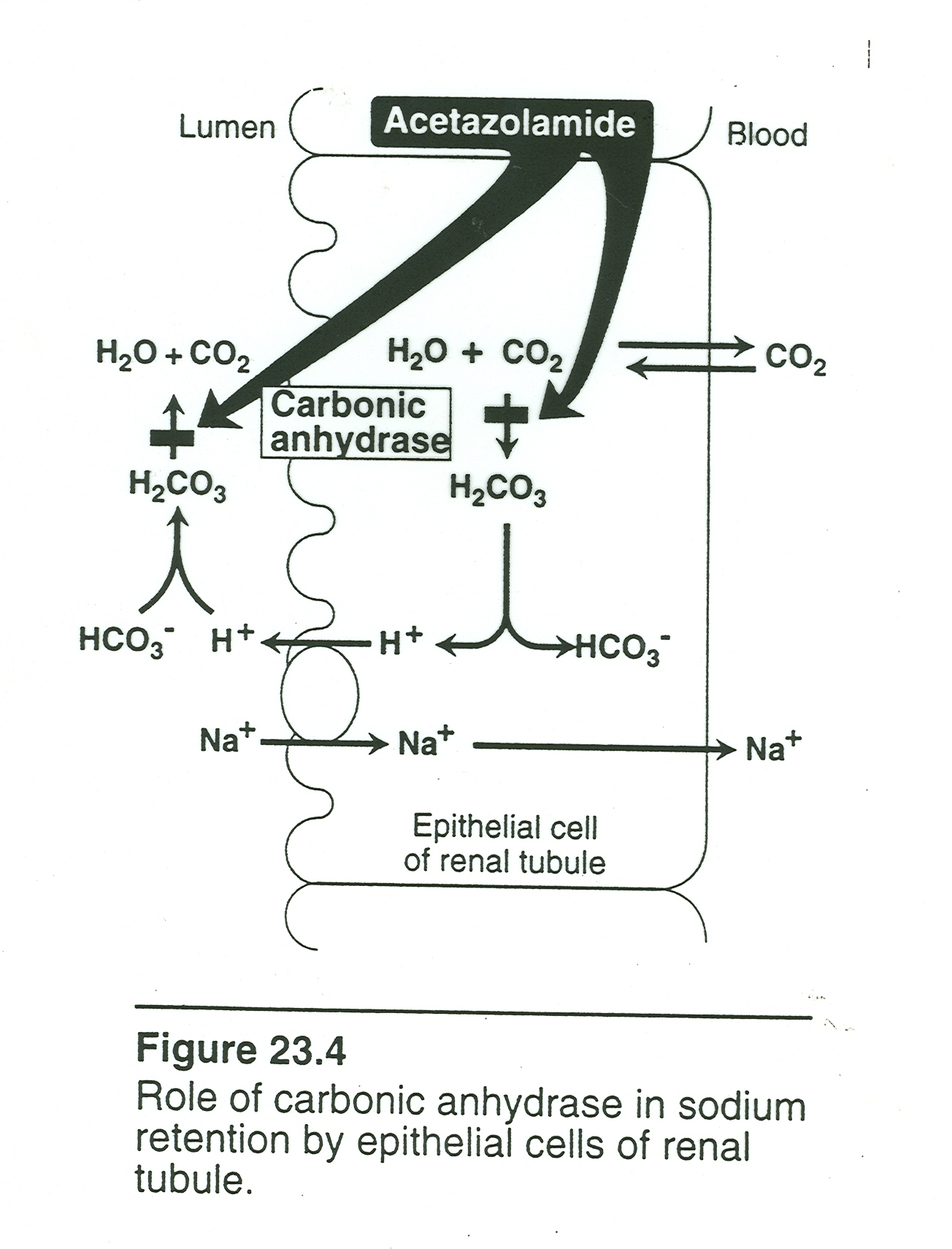 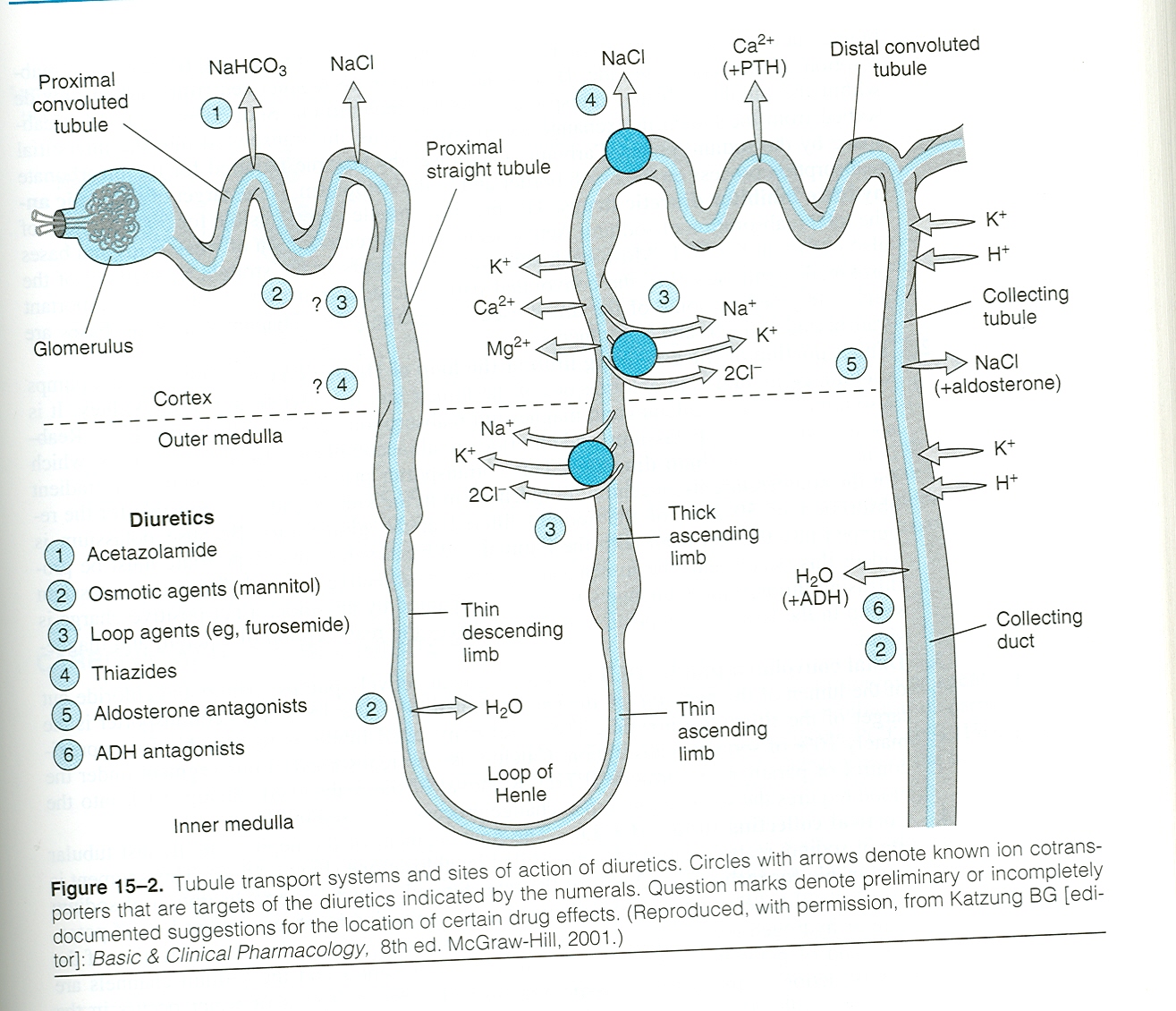 Side Effects of  Acetazolamide:
Sedation and drowsness; Hypersensitivity reaction  Why?; Renal stone , Acidosis; Hyperchloremia, hyponatremia and hypokalemia
B. Diuretics Acting on the Thick Ascending Loop of  Henle (loop diuretics) High ceiling
e.g. Furosemide (LasixR), Torsemide, Bumetanide (BurexR), Ethacrynic acid.
 Phrmacodynamics: 
Mechanism of Action : Simply inhibit the coupled NA/K/2Cl transport in the loop of Henle. Also, they have potent pulmonary vasodilating effects (via PGs).
	
What are the compensatory mechanisms?

	Why furosemide is a better diuretic than acetazolamide despite the fact that only 25% of the reabsorption occurs at the ascending loop of Henle?
Side effects:.
	Ototoxicity; Hypokalemic metabolic alkalalosis;  hypocalcemia and hypomagnesemia; hypochloremia; Hypovolemia; hyperuricemia (How?); hypersensitivity reactions.

Therapeutic  Uses
	a) Edema (Like What?)
	b) Acute renal failure
	c) Hyperkalemia Why?
	d) Hypercalcemia
What are the differences between furosemide and torsemide?
Simply oral torsemide considers as i.v of furesemide. Because  only 50% of furesemide is absorped in the intestine. 

What are the advantages of bumetanide (Bumex) over that of furosemide? Potent (40 times) with very fast onset and short duration.
Dosage of  loop diuretics:
		Furosemide		20-80 mg
		Torsemide		2.5-20 mg
		Bumetanide		0.5-2.0 mg       

4. Drug interactions: NSAIDs
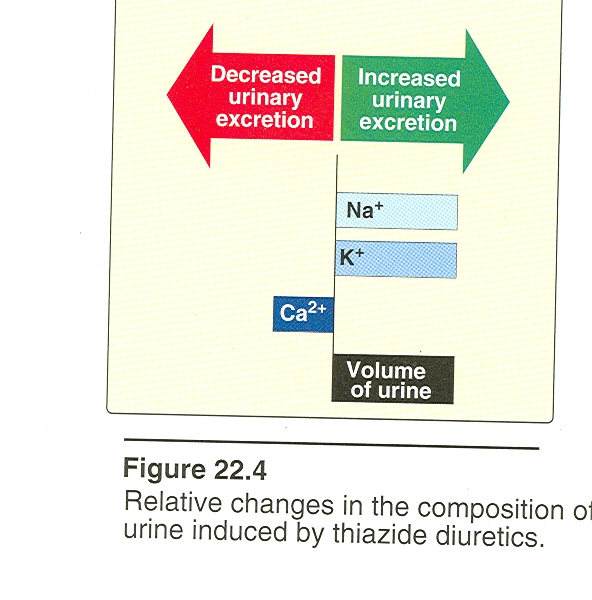 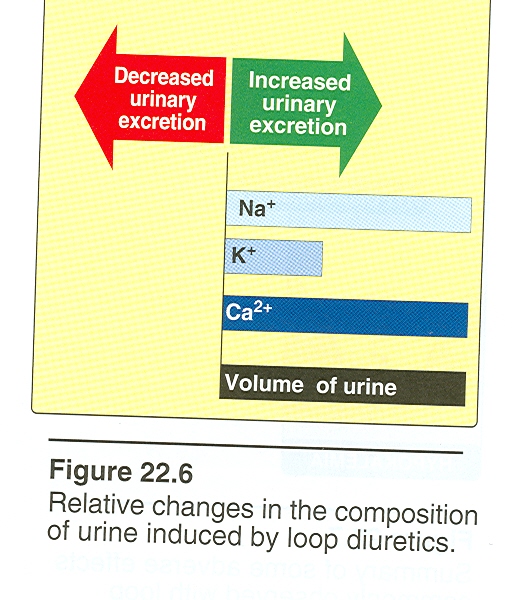 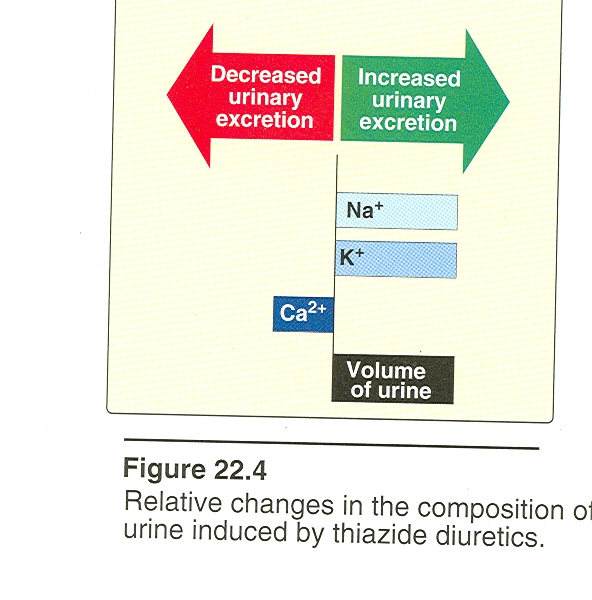 C. Diureticsa that Inhibit Transport in the Distal Convoluted Tubule (e.g.: Thiazides and Thiazide-like (Indapamide; Metolazone)
History of Thiazides
Pharmacodynamics:
MOA: Inhibit Na+ via inhibition of Na+/Cl- cotransporter?
What are the compensatory mechanisms? 
Side effects:
 How do thiazides differ from furosemide in their side effects?
No ototoxicity; hypercalcemia due to PTH, more hyponatremia; hyperglycemia  How?  hyperlipidemia and hyperurecemia
Clinical uses:
        a)  Hypertension Drug of Choice
		(Hydrochlorthiazide; Indapamide (NatrilexR)
	     b) Refractory Edema together with the  Loop 	diuretics (e.g. Metolazone).
	     c) Nephrolitiasis due to idiopathic hypercalciuria 	(Renal stone)  and hypocalcemia.
	    d) Nephrogenic Diabetes Insipidus.  How? 
	   
How does indapamide differ from thiazides?
		
 What is metolazone?
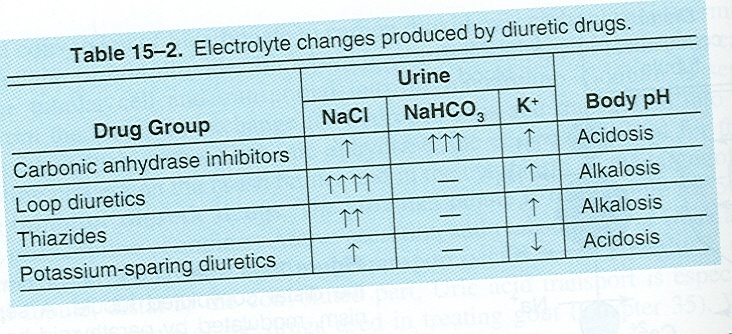 D.  Diuretics that inhibit transport in the Cortical Collecting Tubule (e.g. potassium sparing diuretics).

 Why does the natriuretic activity of this group has limited range (less than 5%)  but d. clinically very important.?
Classification of Potassium Sparing Diuretics:

	A) Direct antagonist of mineralocorticoid  	receptors (Aldosterone Antagonists e.g 	spironolactone (AldactoneR)  or

    B) Indirect via inhibition of Na+ flux in luminal      	membrane (e.g. Triametrene, Amiloride)
Spironolactone (AldactoneR)
Synthetic steroids acts as competitive antagonist of adlosterone with slow onset of action.
 MOA: Aldosterone enhance K+ secretion by increasing Na+/K+ ATPase and the same for H+ . Therefore, Spironolactone binds to mineralocorticoid receptors this leads to ???
Clinical Uses of K+ sparing Diuretics:
As diuretics in states of primary mineralocorticoid excess (e.g. Conn’s syndrome; Ectopic ACTH production) or to secondary aldosteronism from CHF; Hepatic Cirrhosis , Nephrotic syndrome).

To overcome the hypokalemic action of diuretics
Hirsutism  How?
Side effects:
Hyperkalemia (increases ) some times useful?  
 Hyperchloremic metabolic acidosis
 Antiandrognic effects (e.g. gynecomastia, impotence) with spironolactone , kidney stone with Triametrene
 Diuretics Combination preparations 
	 Examples: 
		 DyazideR = Triametrene 50 mg + Hydrochlorothiazide HCT 25 mg
		 AldactazideR= Spironolactone 25 mg + HCT 25 mg
		 ModureticR = Amiloride 5 mg + HCT 50 mg 
Why? 
 Note : thiazides should always be there
Contraindications: Oral K administration
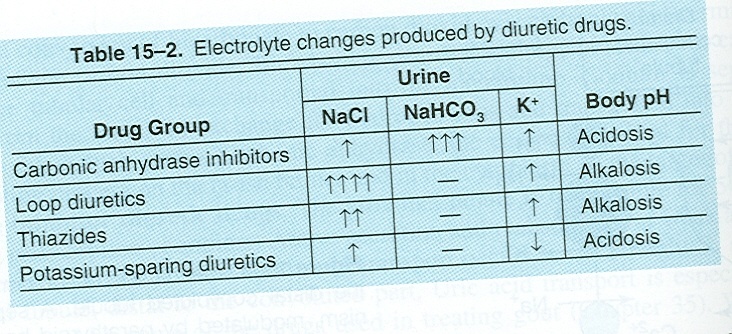 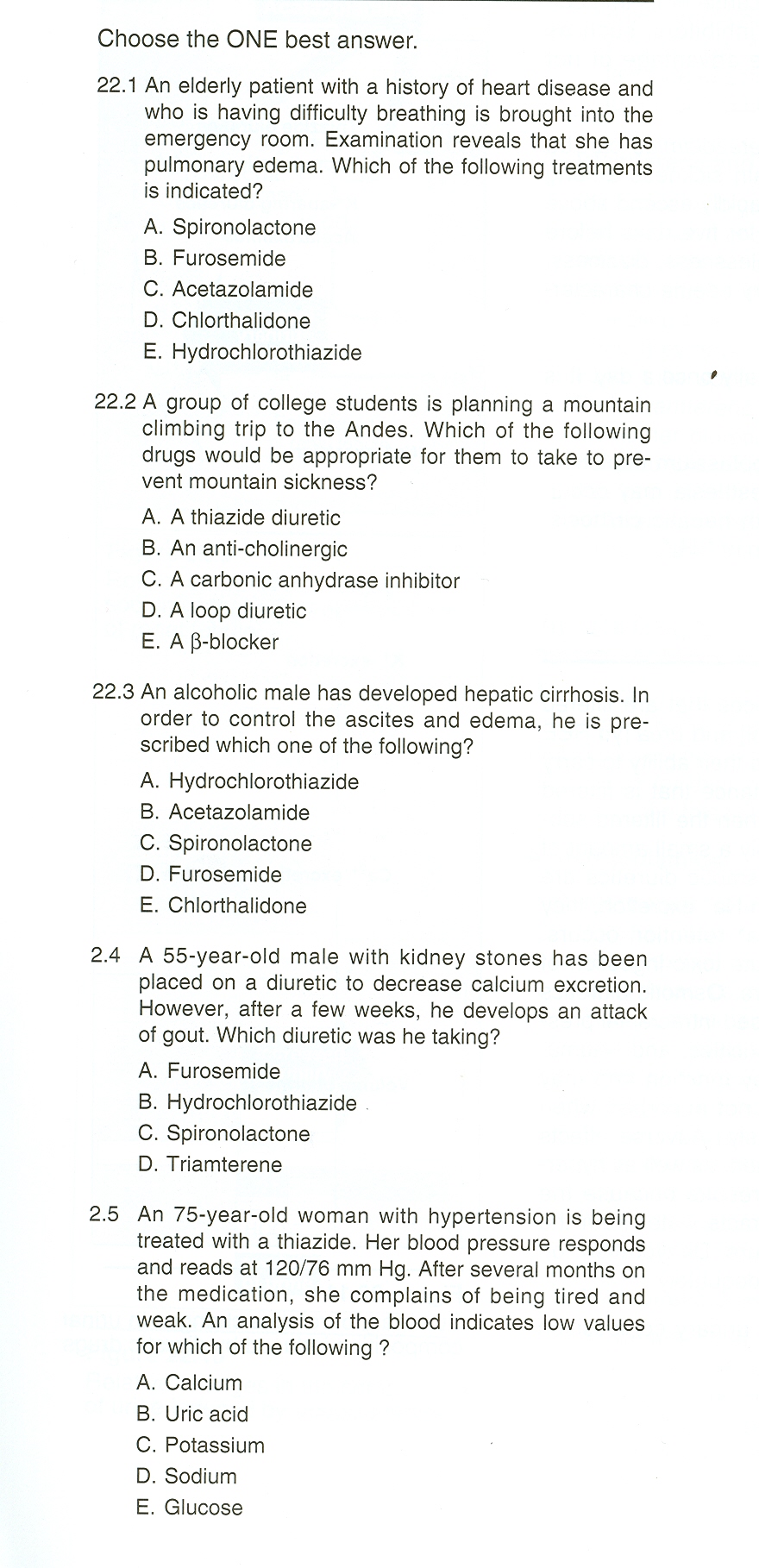 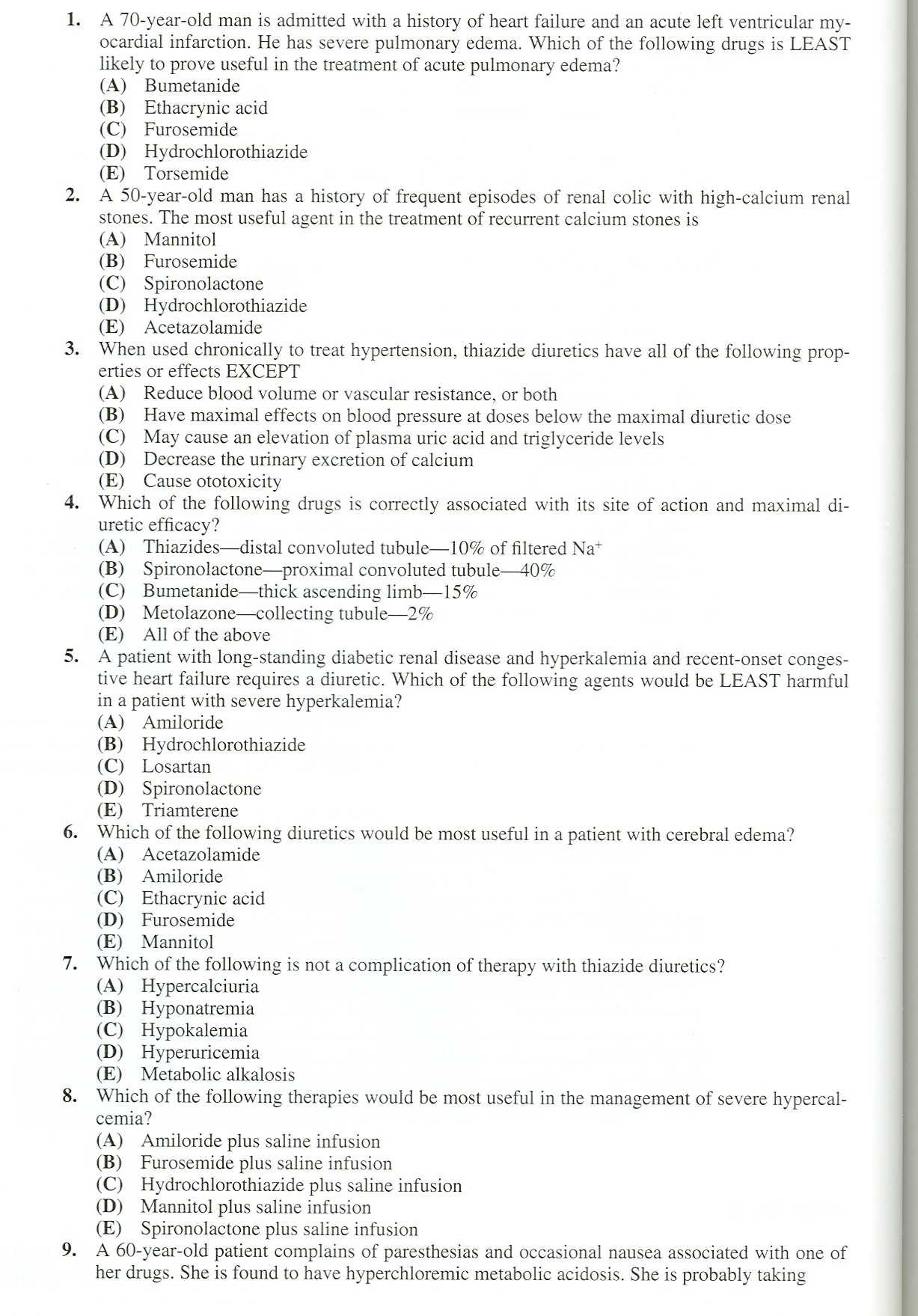 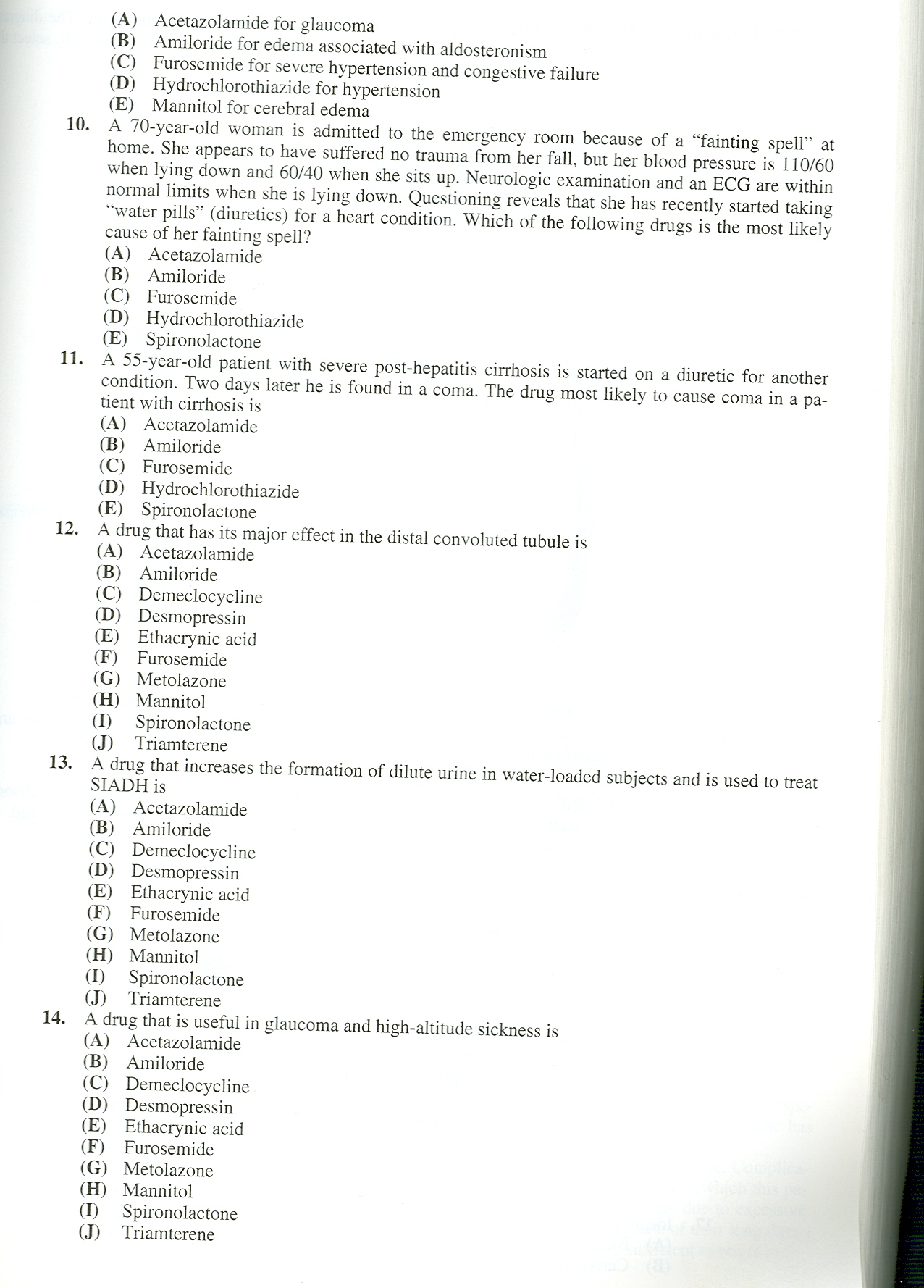